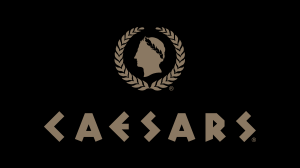 Kaizen Philosophy @ Caesar’s Casino